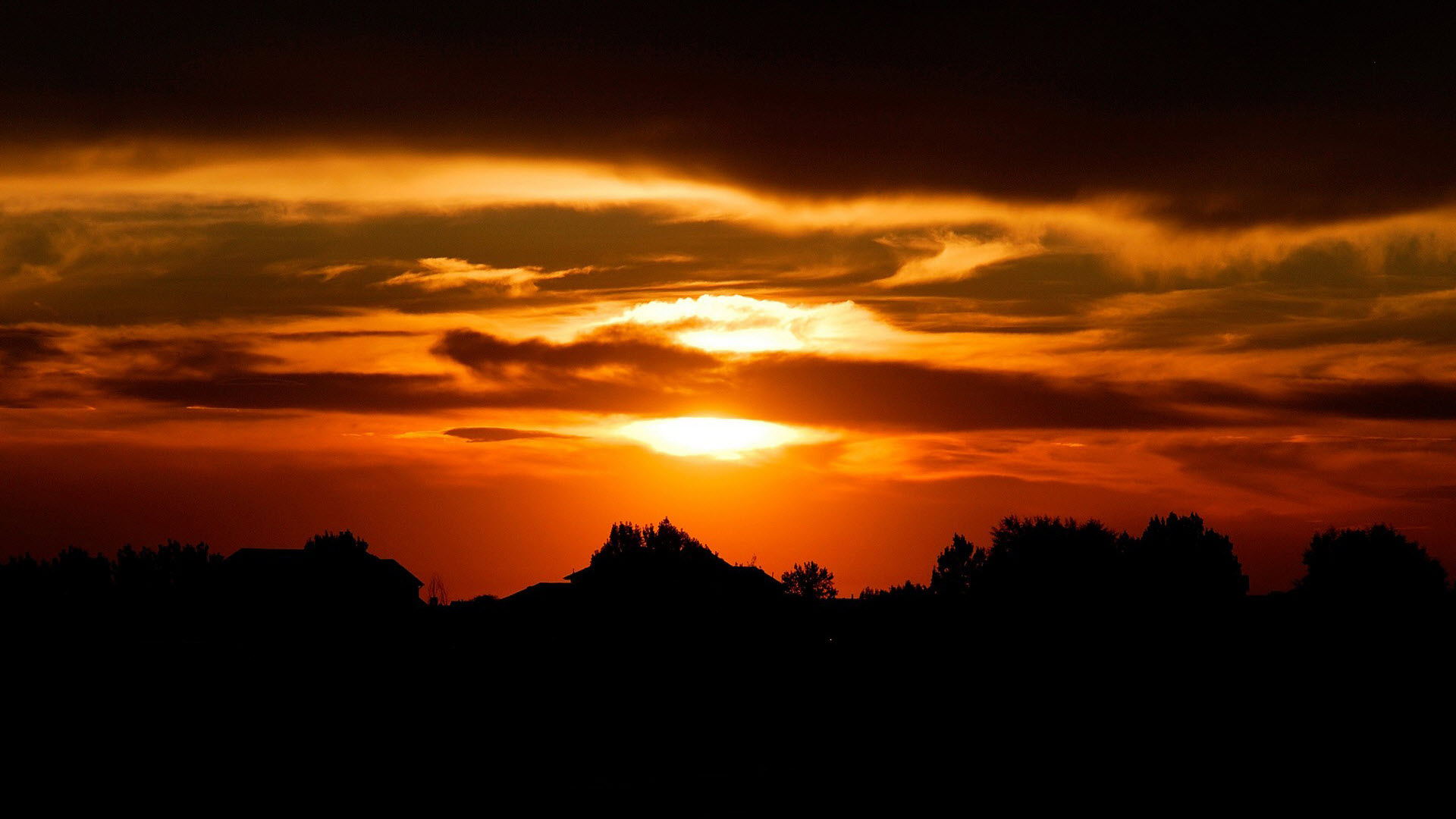 Does It Really MatterWhether God Exists?
Ecclesiastes 12:9-14
Richie Thetford									                 www.thetfordcountry.com
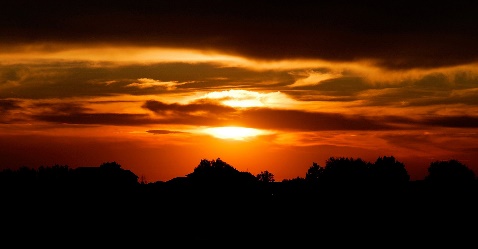 Theoretical Implications
Atheism
The universe and human life are without purpose
Acts 17:28
Ecclesiastes 12:13-14
Nothing distinguishes man fromother forms of animal life
2 Corinthians 5:1-5
Man is autonomous, subordinateto no higher authority
Romans 1:18-32
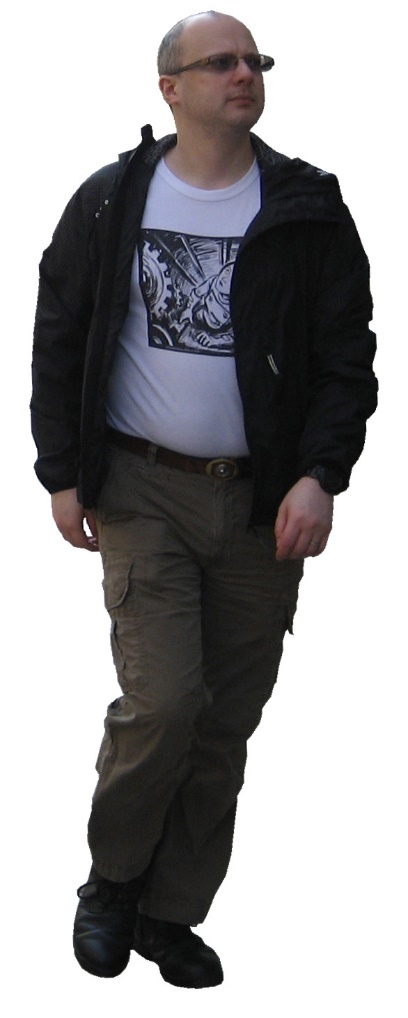 Richie Thetford									                 www.thetfordcountry.com
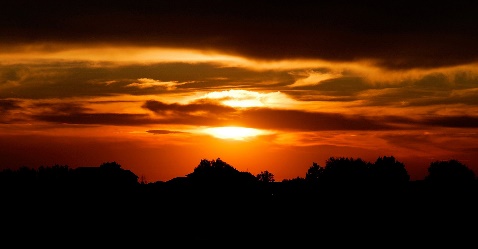 Theoretical Implications
Atheism
Man has no objective, absolute standard by which to calibrate his conduct
Romans 4:15
1 John 3:4
Religion is a delusion
1 Corinthians 15:19
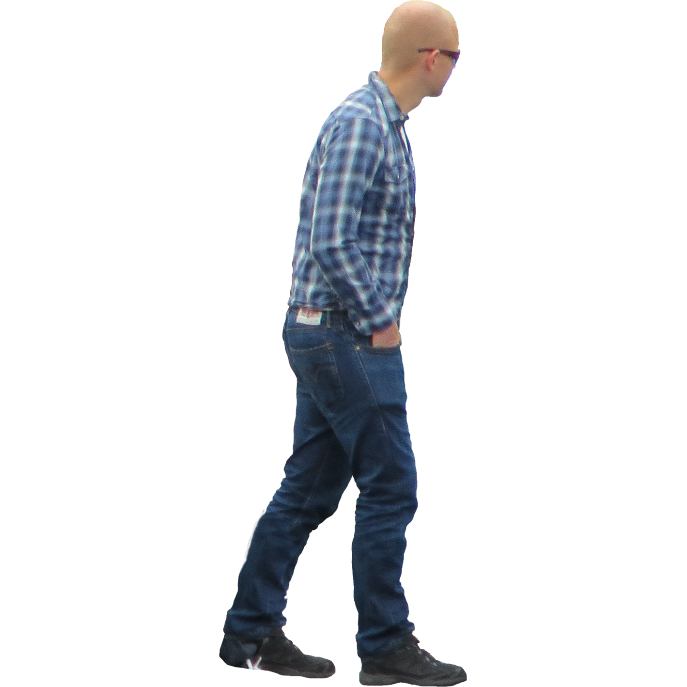 “If in this life only we have hope in Christ,we are of all men the most pitiable”
Richie Thetford									                 www.thetfordcountry.com
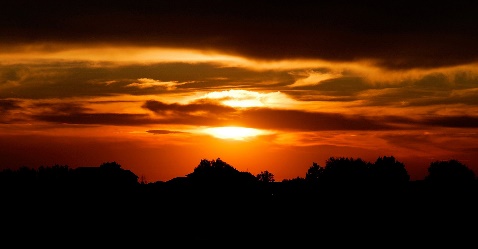 Practical Consequences
Atheism
Creature worship, worship of self, pride
Romans 1:18-32
Amoral conduct, characterized by hedonism, sexual immorality, deceit, greed
1 Corinthians 15:32
Anarchy, violence, fear
Genesis 6:5, 11-12
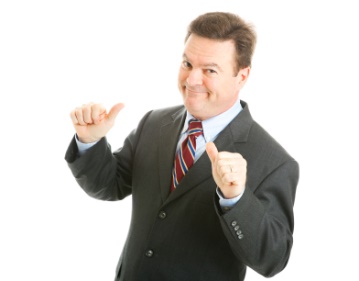 Richie Thetford									                 www.thetfordcountry.com
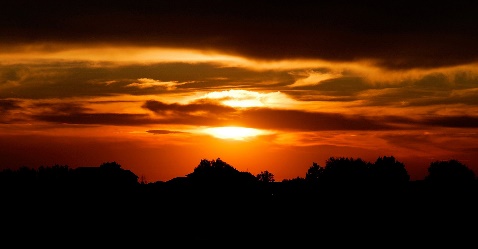 Practical Consequences
Atheism
Repudiation of the Bible, eradication of religion
Despair
Psalm 22:1
Ephesians 2:12
Suicide
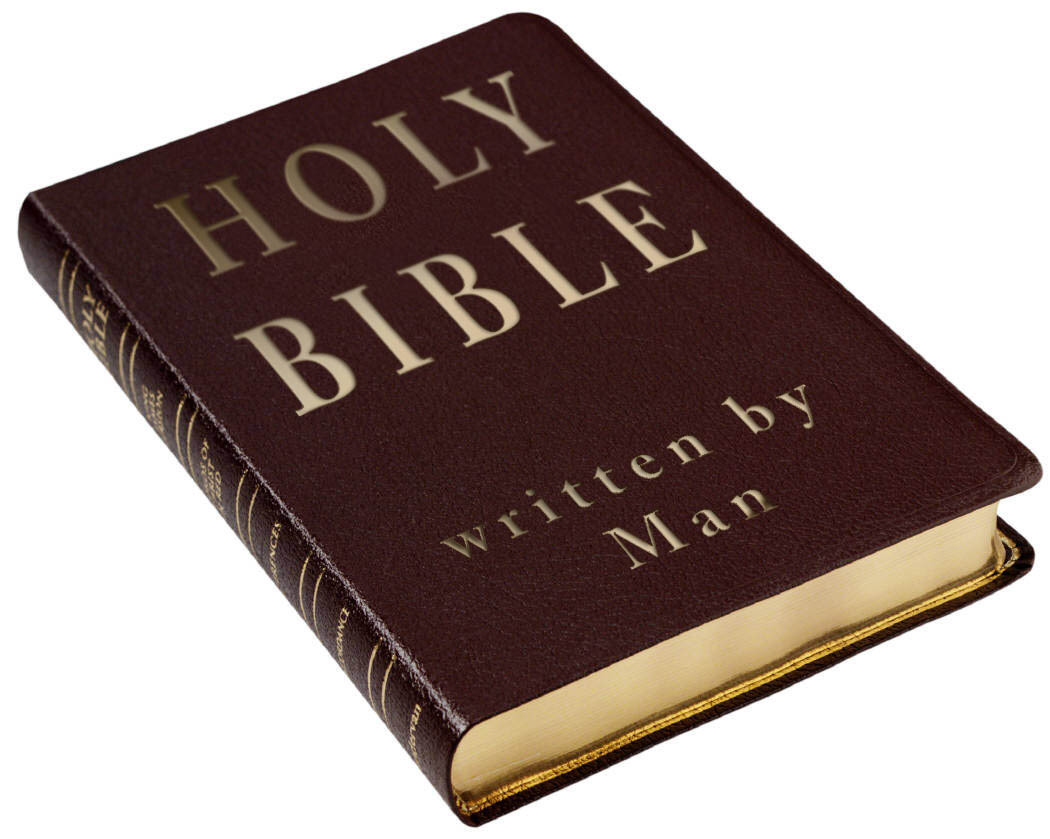 Richie Thetford									                 www.thetfordcountry.com
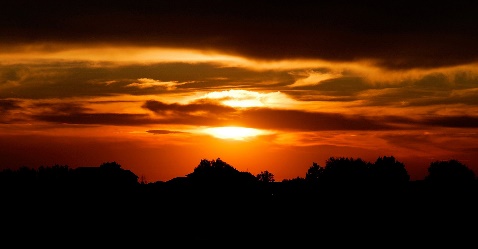 Theoretical Implications
Atheism
Man is subordinate to the authority of God
Romans 1:32
Romans 6:23
Romans 12:1-2
Obtaining and maintaining acorrect relationship with God
Ecclesiastes 12:13-14
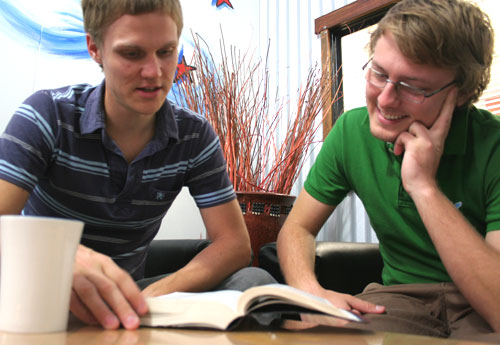 Richie Thetford									                 www.thetfordcountry.com
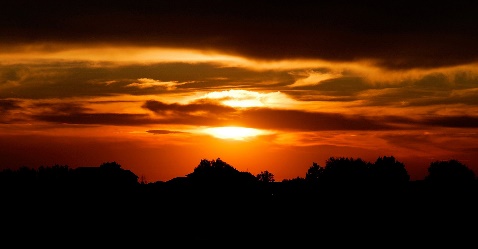 Theoretical Implications
Atheism
Any revelation of the Creator’s will concerning man’s purpose is vitally important
Hebrews 1:1-3
Hebrews 2:1-4
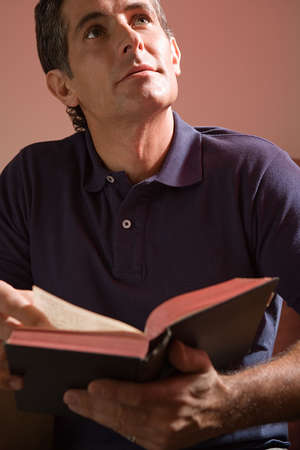 “Therefore we must give the more earnest heedto the things we have heard, lest we drift away”
Richie Thetford									                 www.thetfordcountry.com
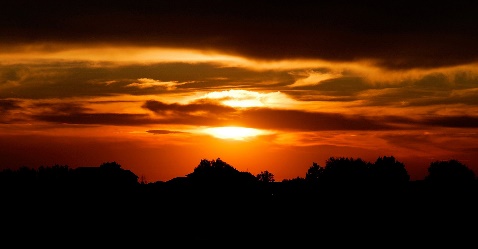 Practical Consequences
Atheism
Voluntary and loving submission to God
Repentance
Virtue, morality
2 Peter 3:11, 14
Devotion to religious exercises
Evangelism
2 Corinthians 5:10-11, 20
Hope, optimism, courage, trust
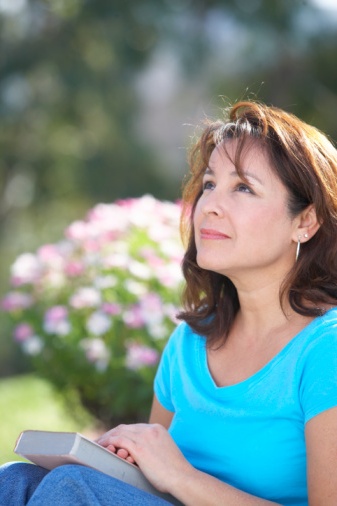 Richie Thetford									                 www.thetfordcountry.com
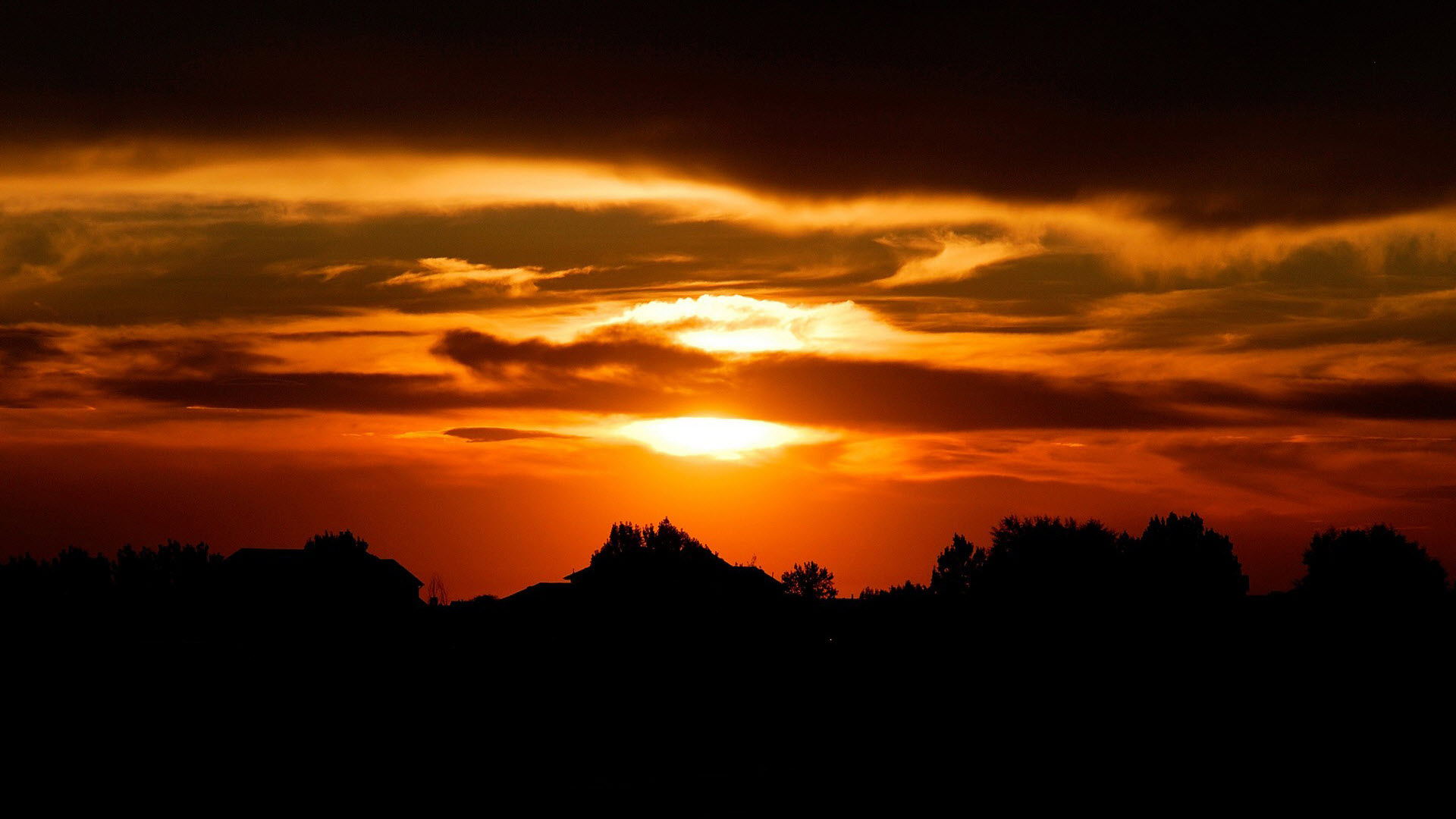 Does It Really MatterWhether God Exists?
Joshua 24:15
Actions speak much louder than words!
Richie Thetford									                 www.thetfordcountry.com